It’s A Gassy World!
What do you know about…
Global Warming
Climate Change
Carbon Dioxide (CO2)


Note down what you know and questions you have in the “K” column!
[Speaker Notes: Limit some time here or encourage 2-4 comments to get the students thinking about the topic.  Summarize their responses on a white board or poster so they can refer to them later – see next slide.]
What do you know?
What did you learn?
What is your evidence?
What are you wondering?
[Speaker Notes: Summarize the student responses to what they KNOW and QUESTIONS here.]
What happens when you open this bottle?
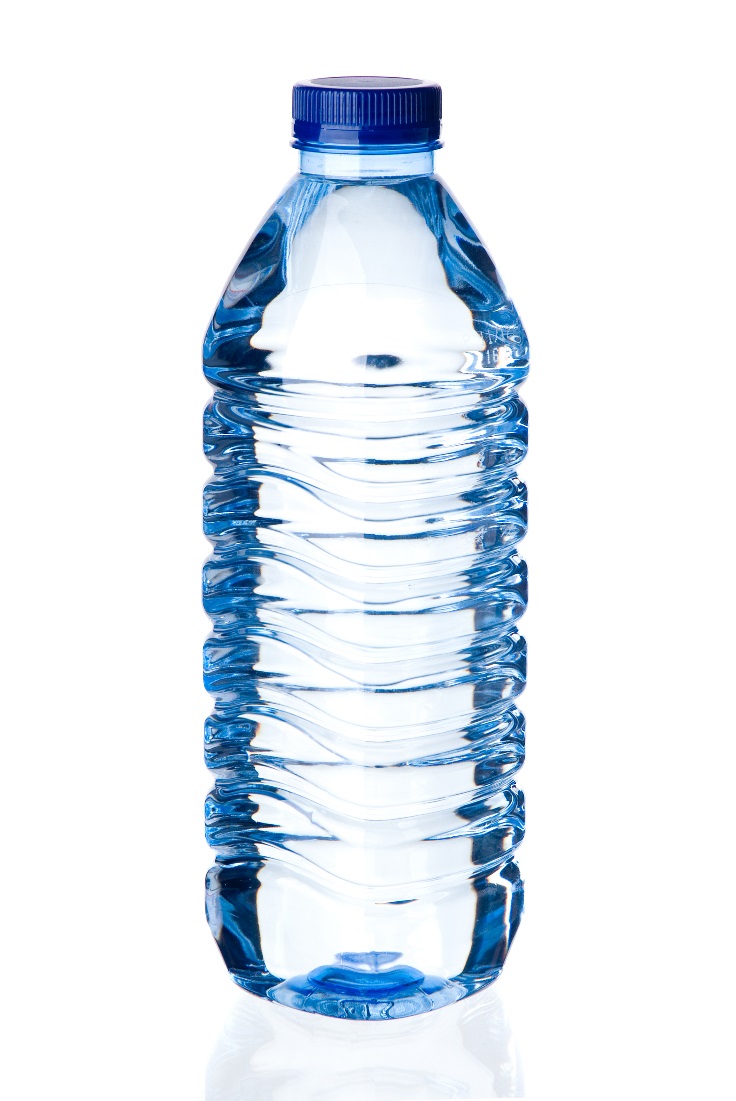 [Speaker Notes: Use this demonstration to help students practice observation, predictions, and inference.  Have them capture their observations and predictions on a white board.  Divide the white board in half and mark “observations” on one half and “predictions” on the other half.  After opening the bottle, then flip to next slide]
CO2
CO2
CO2
When the bubbles get to the top of bottle and come into contact with the air, they pop and release their CO2
CO2
CO2
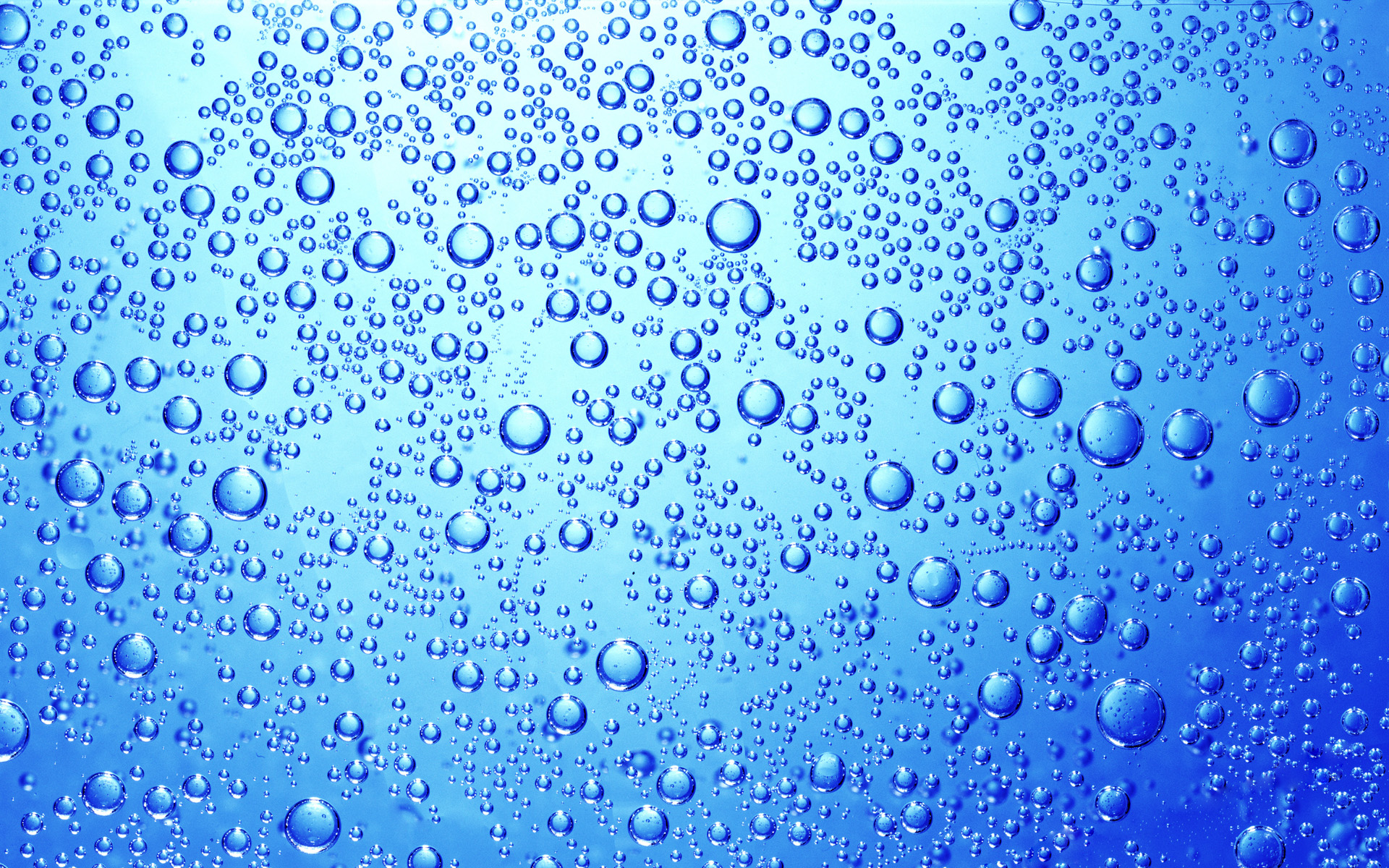 The bubbles, carrying the CO2, float to the top.
Every bubble in a carbonated drink is full of carbon dioxide, which we call CO2
[Speaker Notes: After the demo, use this slide to discuss states of matter (gas is the CO2 escaping; liquid water; solid ice – not pictured) and that CO2  can dissolve as a gas into the liquid.  Ask students, “So…..can water absorb and hold CO2 ?”]
What do you know?
What did you learn?
What is your evidence?
What are you wondering?
[Speaker Notes: Summarize the student responses to what they KNOW and QUESTIONS here.]
Connection between CO2 & warming Earth?
Mythbusters test global warming theory, https://youtu.be/pPRd5GT0v0I
[Speaker Notes: 3 min video:  Reference student notes from the KLEW chart in the beginning of the lesson.  Even in the beginning, students usually make the connection between CO2, greenhouse gas, and warming temperatures.  Don’t confirm this yet, but raise the point and tell them we’re going to watch a scientific test of this connection.  This video is also a great way to start making the connections between fair tests, controls, and designing investigations – which they’ll be doing later in this lab!]
Records from the late 1800s to the early 2000s show the average temperature of the Earth is increasing
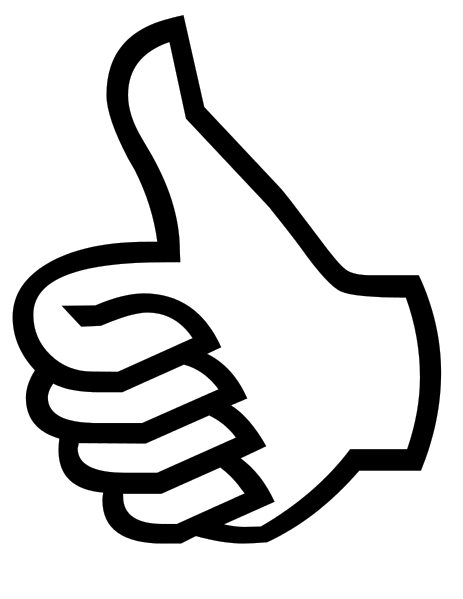 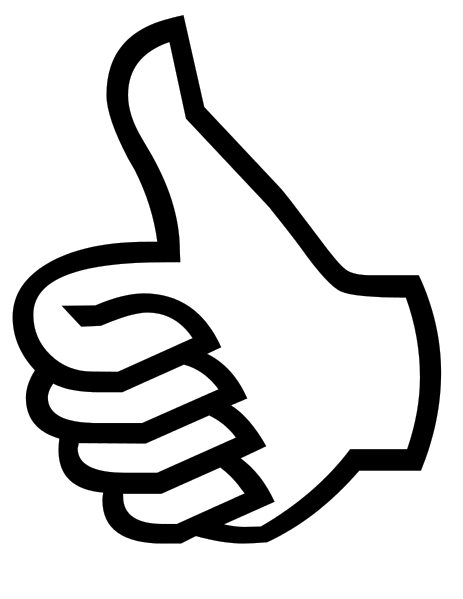 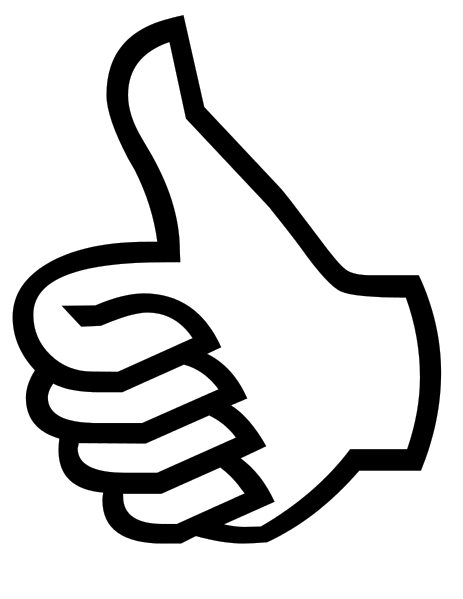 Agree
Not Sure
Disagree
Warming Earth?
3-Watch 131 Years of Global Warming in 26 Seconds, 
http://www.climatecentral.org/blogs/131-years-of-global-warming-in-26-seconds
[Speaker Notes: Now that we know that CO2 retains heat, we can explore the question of if we’ve been able to measure Earth’s temperatures over time.  Is the Earth warming?  If so, is it warming evenly?  Show this video several times, and make sure the students note that meaning of the colors, and that the temperature increases are happening over both oceans and continents.  Allow students a few minutes to record new information in their KLEW charts.]
What do you know?
What did you learn?
What is your evidence?
What are you wondering?
[Speaker Notes: Summarize the student responses to what they KNOW and QUESTIONS here.]
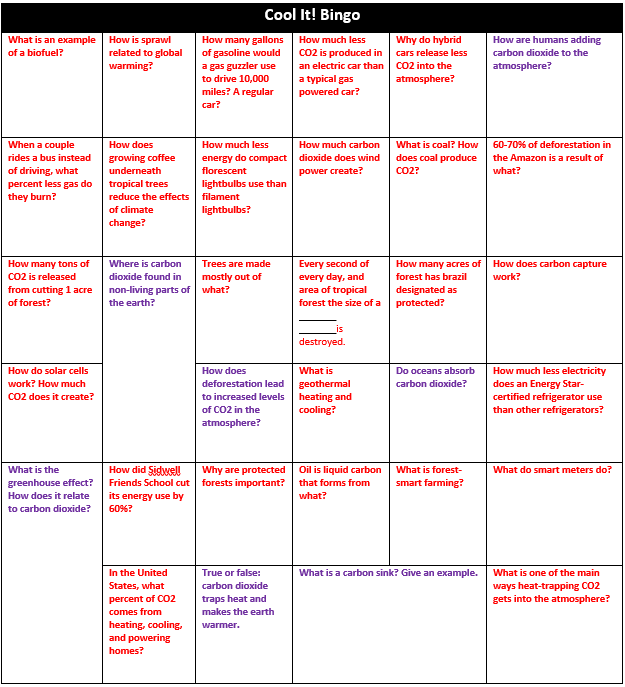 Climate Change and Global Warming
The global climate is changing due to humans burning fossil fuels (from gas and coal).
Burning fossil fuels releases carbon dioxide (CO2) into the atmosphere.
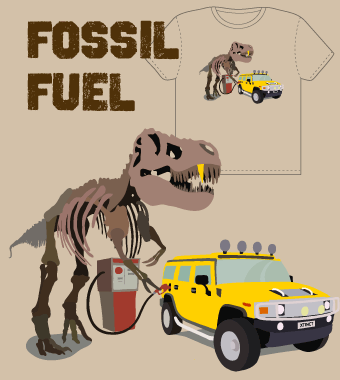 CO2 is a greenhouse gas that causes the earth’s surface to warm up.
[Speaker Notes: To summarize your scavenger hunts….]
What do you know?
What did you learn?
What is your evidence?
What are you wondering?
[Speaker Notes: You can take a minute for the students to add to their KLEW charts.]
Driving Question
So far, we’ve seen:

CO2 holds heat…
Earth’s temperatures are increasing….
Earth’s oceans are increasing in temperature, too…
…so, will warming oceans be better or worse at absorbing CO2?
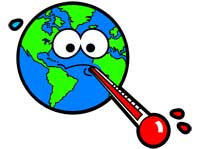 Image from climatekids.nasa.gov
Today’s Challenge!
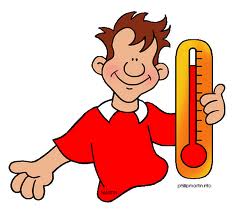 You’re going to play the role of climate scientists today.  Your goal is to determine how temperature can affect the amount of CO2 that is in water.
Talk with your partner and come up with some ideas of how you could do a scientific experiment to answer the question:
Will warming oceans be better or worse at absorbing CO2?
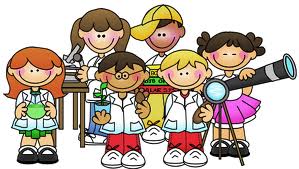 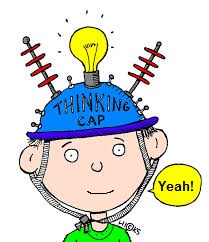 Where will we get CO2 from?
[Speaker Notes: Give students a few minutes to think about this question, brainstorm ideas.]
Where will we get CO2 from?
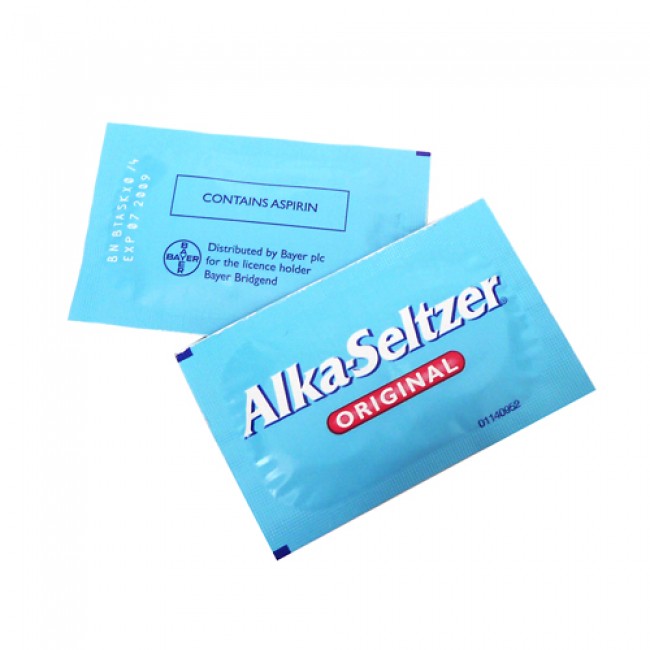 Alka-Seltzer tablets are used to treat stomach aches.  

They contain the gas CO2, which is released when placed in water.  

Alka-Seltzer tablets can serve as a source of CO2 for your investigation.
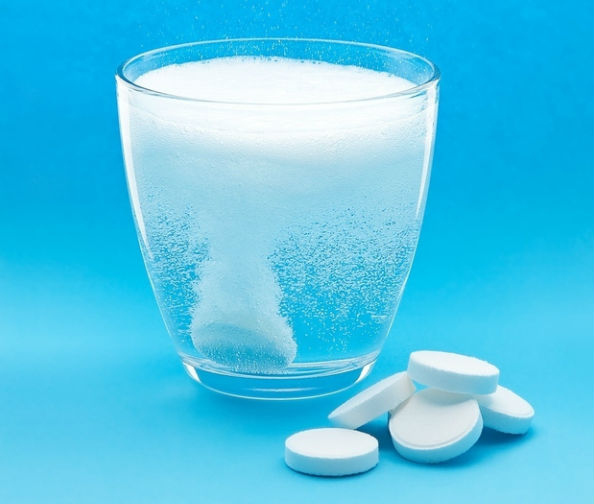 Will warming oceans be better or worse at absorbing CO2?
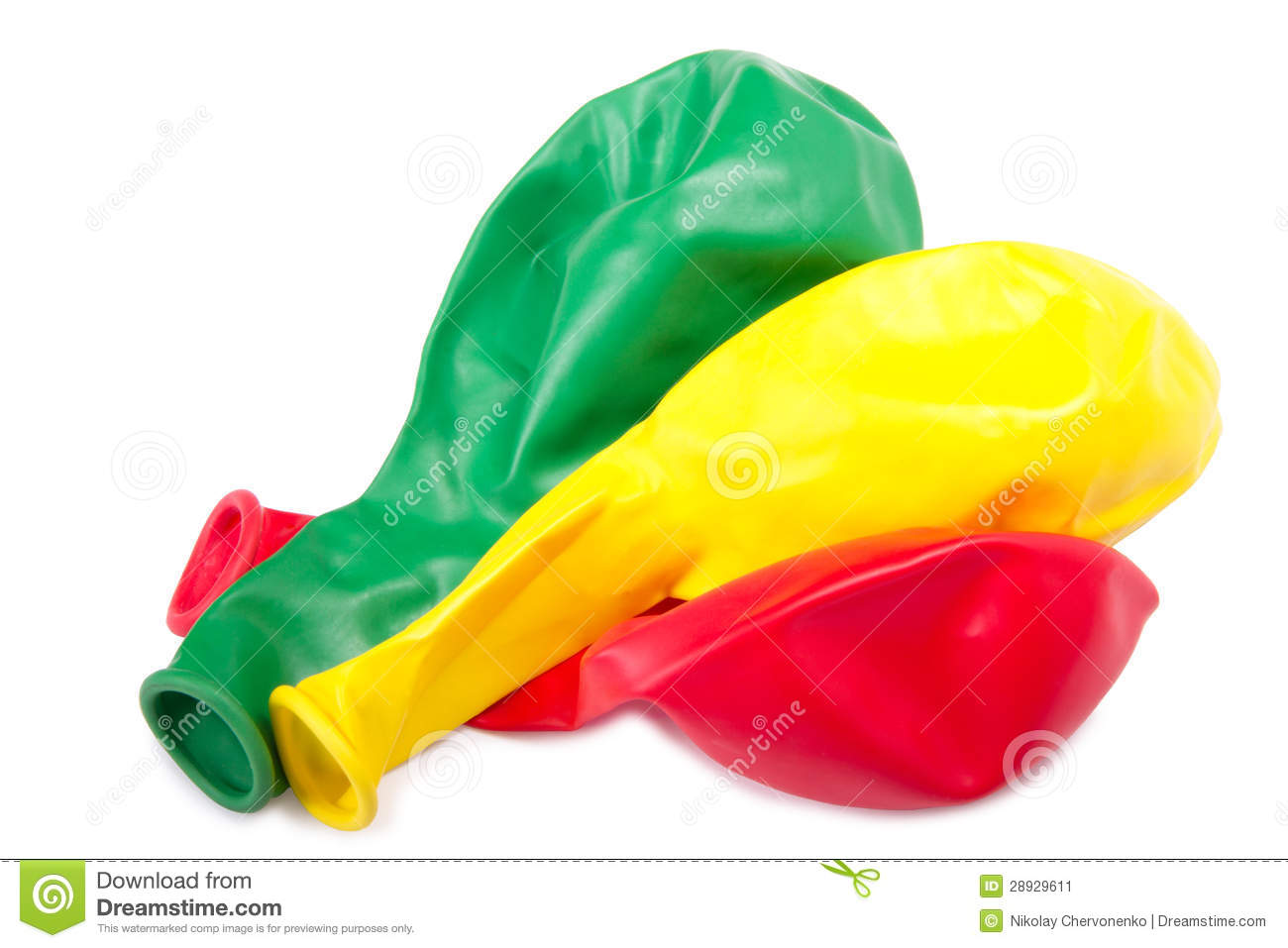 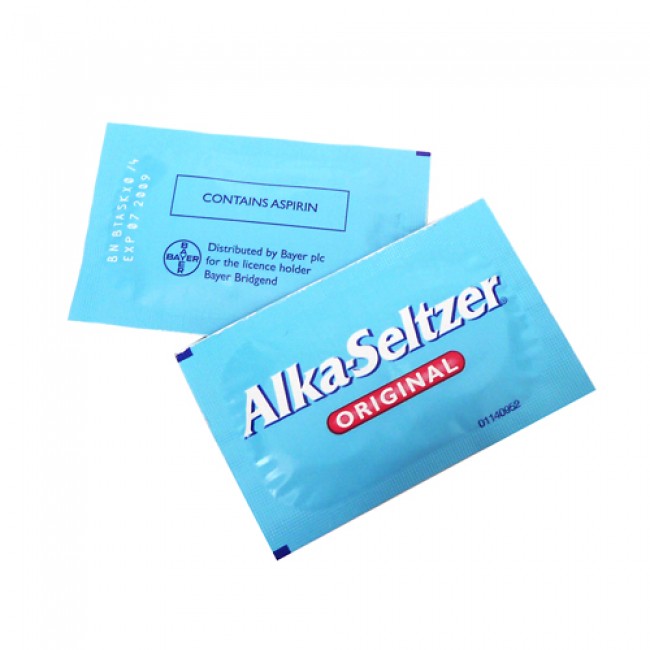 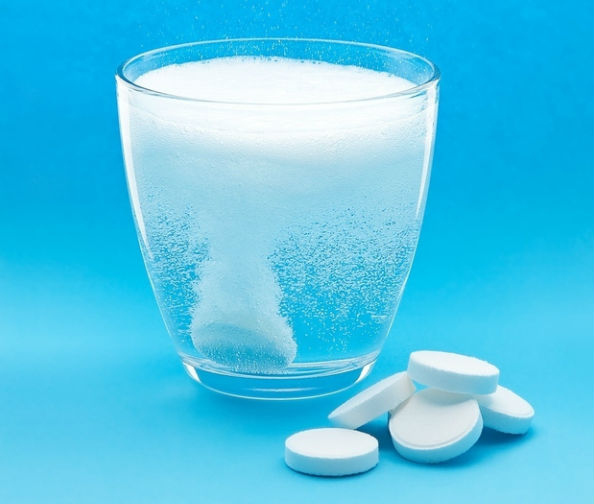 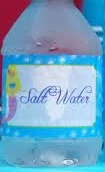 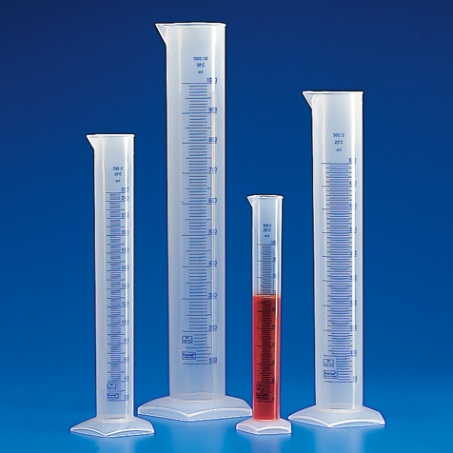 Design your investigational procedure!
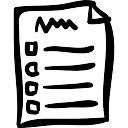 Image from www.freepik.com
Peer Review
Scientists often seek feedback and ideas from each other.  
Share your investigational procedure with another group.
Respectfully provide feedback and constructive criticism that will help improve the investigations.
Incorporate any feedback you received that will help improve your investigation.
SciTech Lab Safety
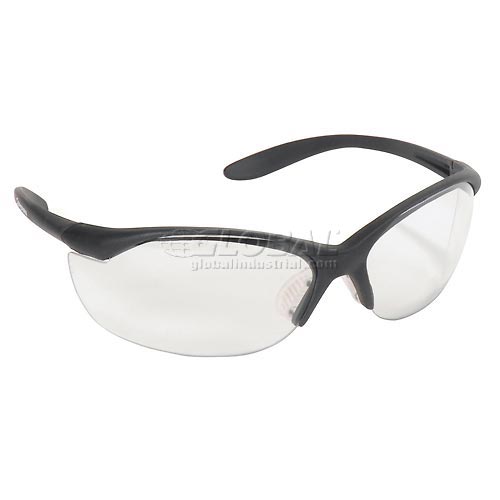 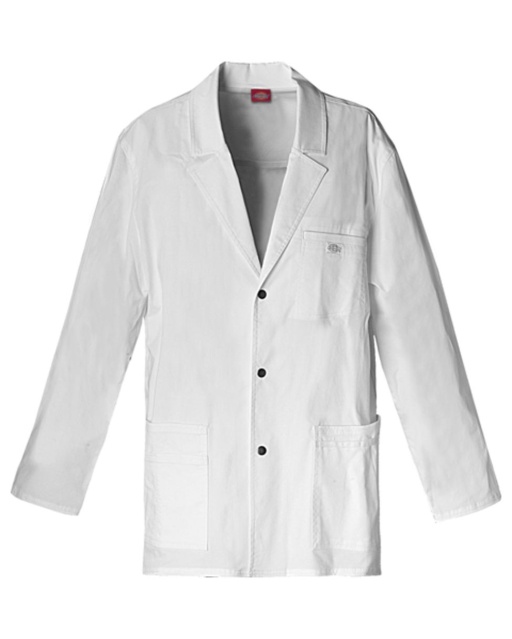 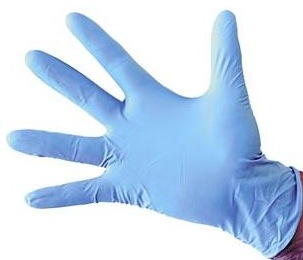 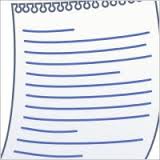 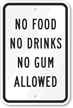 [Speaker Notes: Remind students of safety rules before going into the lab – explain each lab rule and take any questions before escorting class to SciTech lab (i.e. tell students to ask questions if they are unsure of directions, that they are not allowed to roam through the halls, that they must not take food/beverages into the lab and all gum must be spit out, that cell phones have to be turned off or on vibrate and can not be used, etc.).
Let them know that these rules are also posted in the SciTech lab (for their reference).]
Data Analysis
Create a bar graph to summarize the data you collected
Complete the Claim-Evidence-Reasoning Chart
Answer the analysis questions
Claim:
Evidence:
Reasoning:
Claim:
Cold Water absorbs more CO2 than hot water.
Evidence:
Reasoning:
The size of balloons increases due to CO2 being released from water in the flask.
The balloon on the  flask filled with warm water and CO2 gas was bigger than the balloon on the flask with cold water and CO2 gas.  
This indicates that more CO2 gas was absorbed in the warm water (and less was released into the balloon).
Warmer water increases the speed of the CO2 molecules, allowing them to escape into the atmosphere (balloon) faster.
Analysis Questions
Why do we need some greenhouse gases, like CO2 in the atmosphere?

What happens if people add extra greenhouse gases, like CO2 to the atmosphere?

How does the ocean affect the amount of CO2 in the atmosphere?

What will warmer oceans, due to climate change, do to the amount of CO2 in the atmosphere?
K-L-E-W Chart
What do you know?
What did you learn?
What is your evidence?
What are you wondering?
What can YOU do to stop Climate Change?